What does your
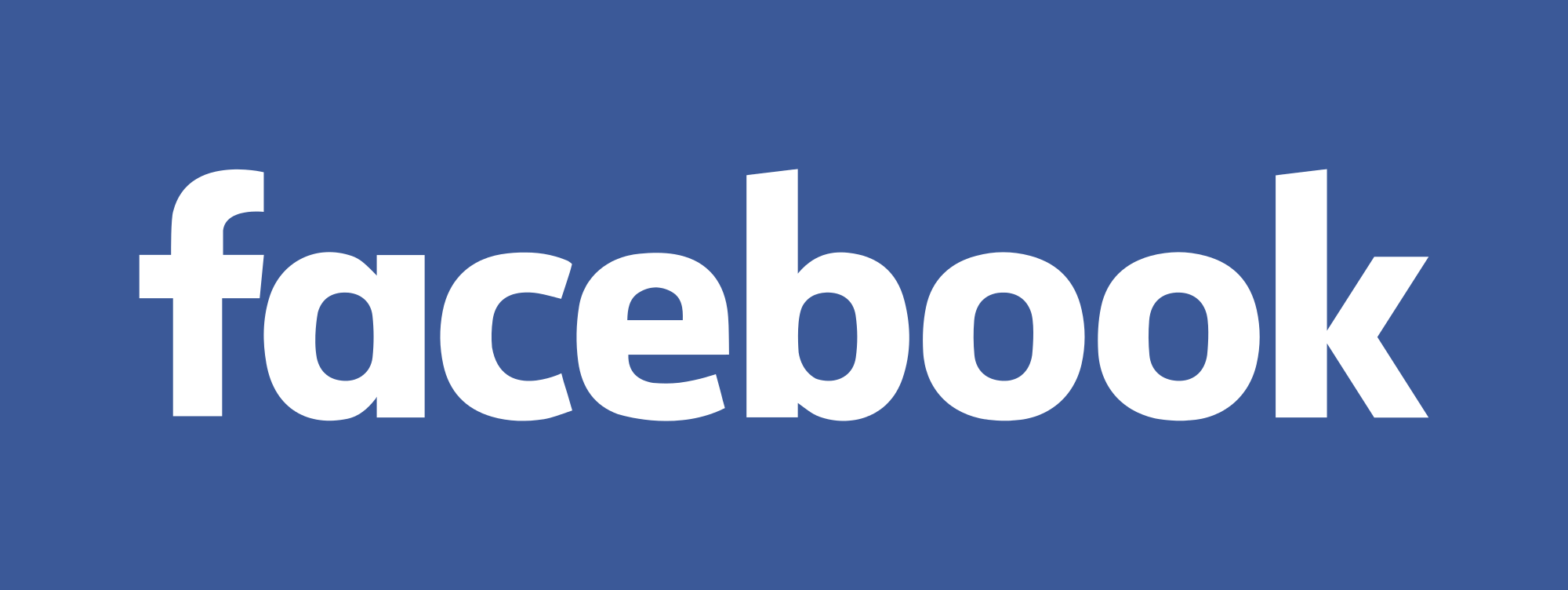 say about you?
1.65 billion monthly active users
1.51 billion mobile active users
4.5 billion likes generated daily 
29.7% of users are age 25 to 34
5 new profiles are created every second
Source: zephoria.com
[Speaker Notes: Source: https://zephoria.com/top-15-valuable-facebook-statistics/]
300 million photos are uploaded per day
20 minutes average time per visit
4.75 billion pieces of content shared daily
1 in 5 page views in the U.S.
Source: zephoria.com
[Speaker Notes: Source: https://zephoria.com/top-15-valuable-facebook-statistics/]
510 comments are posted, 293,000 statuses are updated, and 136,000 photos are uploaded every 60 seconds
Source: zephoria.com
[Speaker Notes: Source: https://zephoria.com/top-15-valuable-facebook-statistics/]
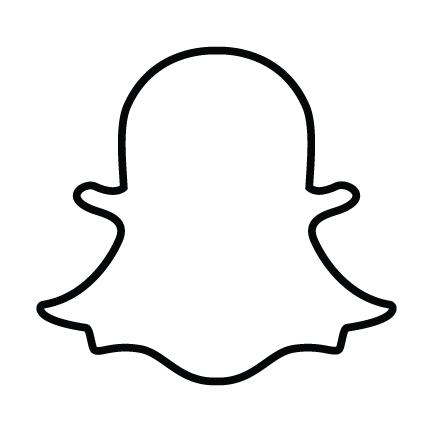 Snapchat:
8,796 photos sent per second 
10 billion videos a day
Sources: businessinsider.com | digitaltrends.com
[Speaker Notes: Sources:
http://www.businessinsider.com/snapchat-photos-sent-per-second-2015-5
http://www.digitaltrends.com/social-media/snapchat-10-billion/]
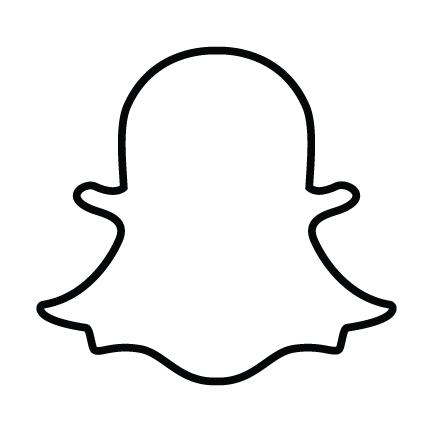 Oxford Dictionaries 2013 Word of the Year, “selfie”
Source: oxforddictionaires.com
[Speaker Notes: http://blog.oxforddictionaries.com/2014/06/social-media-changing-language/]
What Good Can We Do With Social Media?
Keep up with family, friends and brethren from all around the world

Our “web presence” to promote the gospel within the community/world.
[Speaker Notes: Source: https://zephoria.com/top-15-valuable-facebook-statistics/]
What Evil Can We Do With Social Media?
Divide people
Spread lies and bitterness
Advance false doctrines
Self-glorification
Profanity
Immodesty
Pornography
[Speaker Notes: Source: https://zephoria.com/top-15-valuable-facebook-statistics/]
Watch what you POST on
Watch What You Post On Facebook
Do not BROADCAST sin to the world: Eph. 4.29-32; 5.3-5; Matt. 5.14-16; 12.36-37

Corrupt words? Complaining and grumbling? Angry thoughts? Venting? Gossip? Arguing?

These things HINDER the gospel! Cf. 1 Tim. 4.12; 1 Peter 2.12; Titus 2.7-8
[Speaker Notes: Source: https://zephoria.com/top-15-valuable-facebook-statistics/]
Watch What You Post On Facebook
THINK Before You Post:

Is it TRUTHFUL?
Is it NECESSARY?
Is it KIND?
Is it APPROPRIATE?

If it's a sin OFFLINE, it's a sin ONLINE!
[Speaker Notes: Source: https://zephoria.com/top-15-valuable-facebook-statistics/]
Watch what you UPLOAD on
Watch What You Upload On Facebook
Why are we INVOLVED in the activities that would warrant such a picture or video?

We are not to LOOK like the world: Rom. 12.1-2; 1 Peter 4.3-5

Our post can be a STUMBLING block to others: Matt. 18.6
[Speaker Notes: Source: https://zephoria.com/top-15-valuable-facebook-statistics/]
Watch what you SHARE/LIKE on
Watch What You Share/Like on Facebook
Are we guilty of sharing / liking SIN?

Memes sometimes include immodesty, profanity, immorality, gossip, blasting people, etc.
[Speaker Notes: Source: https://zephoria.com/top-15-valuable-facebook-statistics/]
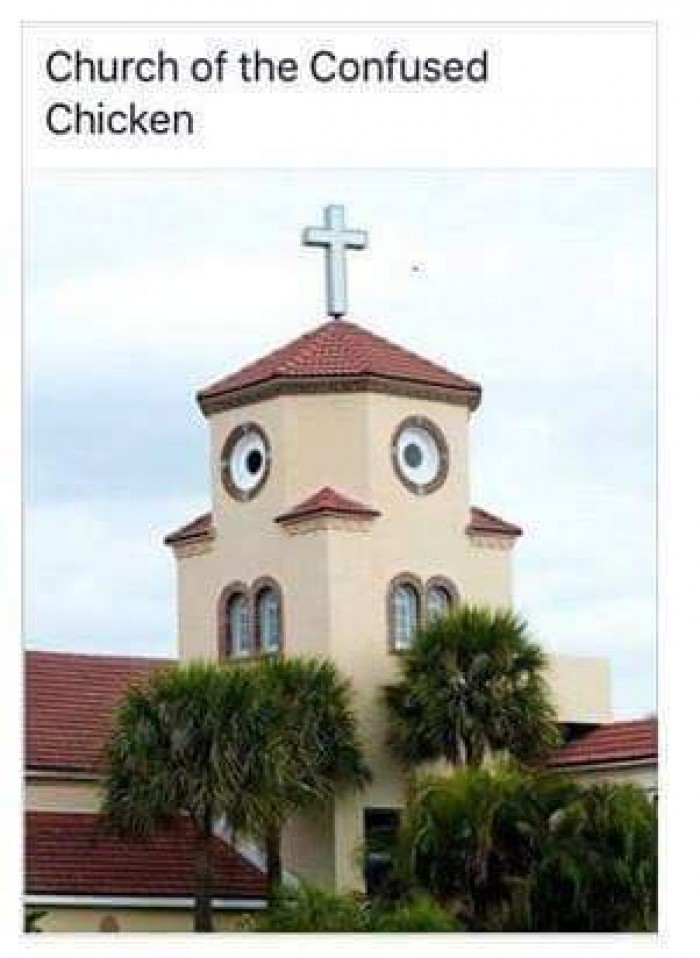 [Speaker Notes: Source: https://zephoria.com/top-15-valuable-facebook-statistics/]
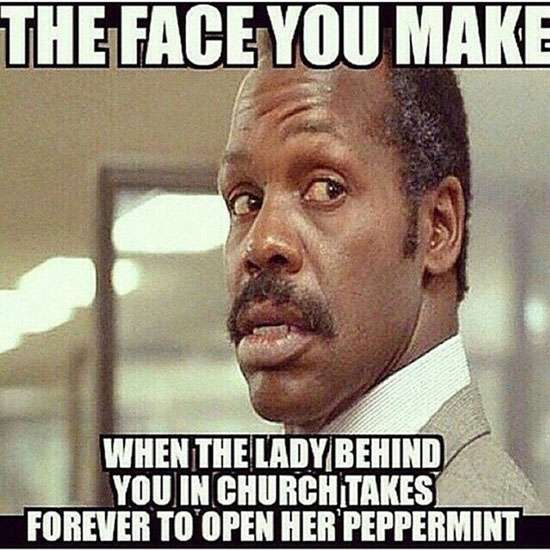 [Speaker Notes: Source: https://zephoria.com/top-15-valuable-facebook-statistics/]
Watch What You Share/Like On Facebook
Are we guilty of sharing / liking SIN?

Memes sometimes include immodesty, profanity, immorality, gossip, blasting people, etc.

Are we spreading lies? Slander?

Are the facts truthful?
[Speaker Notes: Source: https://zephoria.com/top-15-valuable-facebook-statistics/]
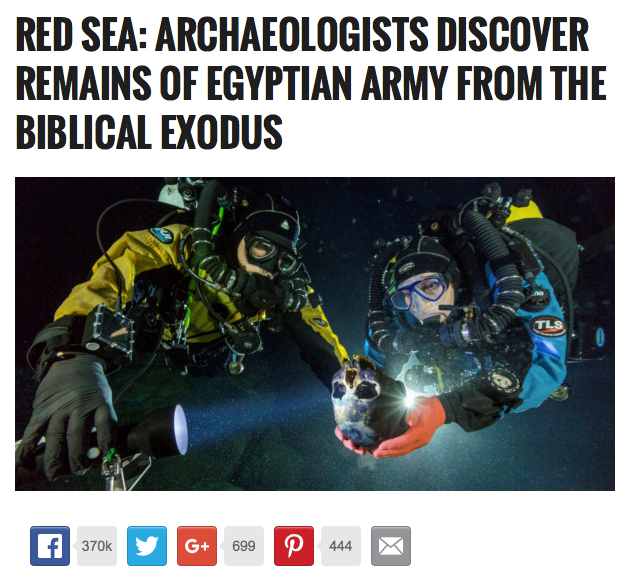 FAKE
Source: World News Daily Report
[Speaker Notes: http://worldnewsdailyreport.com/red-sea-archaeologists-discover-remains-of-egyptian-army-from-the-biblical-exodus/]
Watch What You Share/Like On Facebook
Where is it coming from?

When we share an image/video we share the caption, the page it originated from and the comments.
[Speaker Notes: Source: https://zephoria.com/top-15-valuable-facebook-statistics/]
Watch what you DO on
Watch What You Do On Facebook
Online TEMPTATIONS await you!

the people you BEFRIEND: 1 Cor. 15.33
the things you SEE: Matt. 6.22-23; Psalm 101.3

Be cautious of settling family / friend ISSUES online: Matt. 18.15-17
[Speaker Notes: Source: https://zephoria.com/top-15-valuable-facebook-statistics/]
Watch your TIME spent on
Social media is checked 17 times a day

2013: 18-34 = 3.8 hours a day
35-49 = 3 hours per day
50-64 = 2.4 hours per day

2015: 8-12 = 6 hours | 12 and up = 9 hours
Sources: digitaltrends.com | marketingcharts.com | cnn.com
[Speaker Notes: http://www.digitaltrends.com/mobile/informate-report-social-media-smartphone-use/

http://www.marketingcharts.com/online/social-networking-eats-up-3-hours-per-day-for-the-average-american-user-26049/ 

http://www.cnn.com/2015/11/03/health/teens-tweens-media-screen-use-report/]
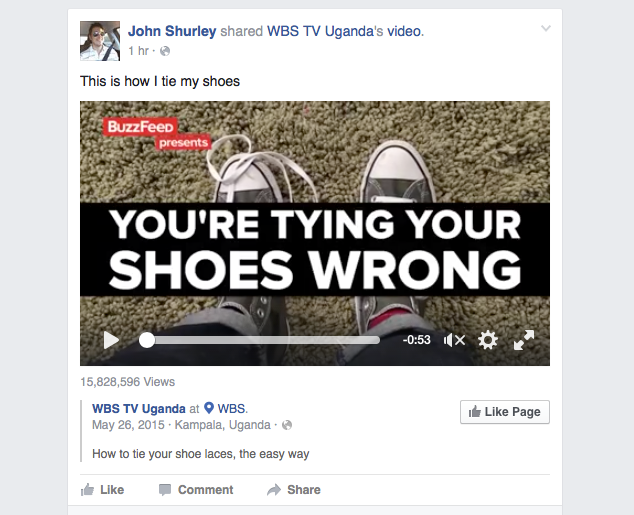 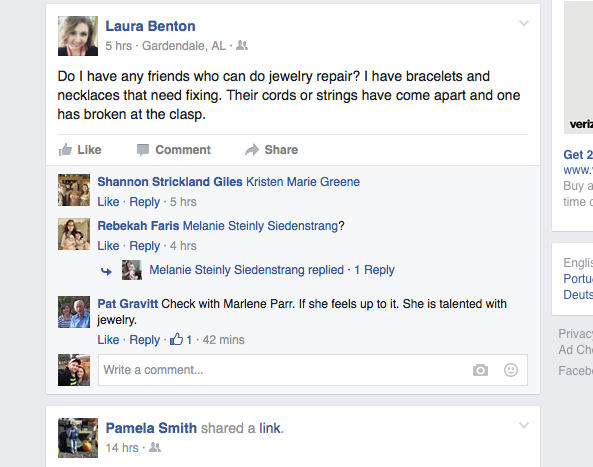 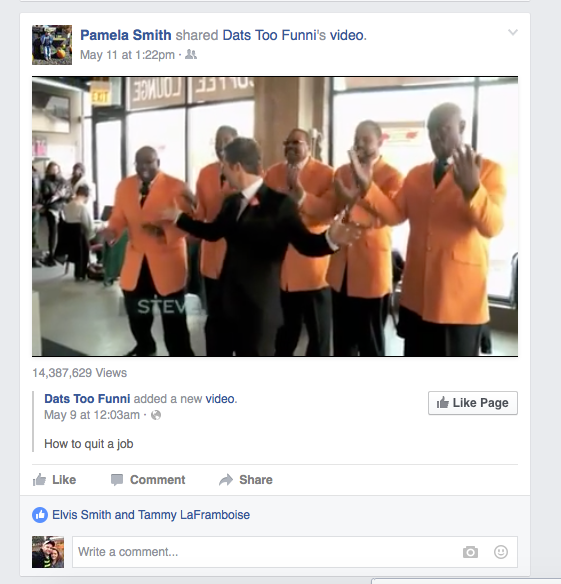 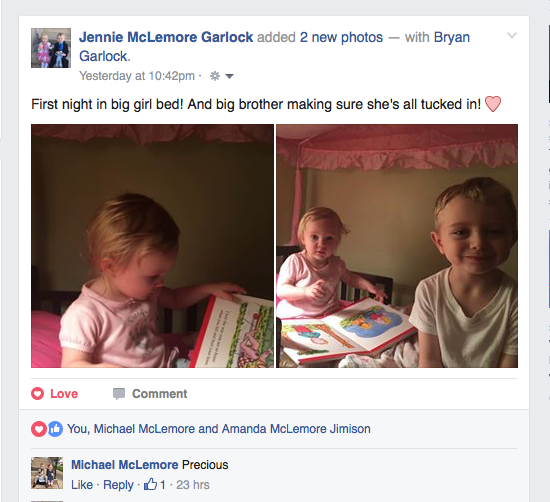 Watch Your Time Spent On Facebook
Newsfeed: Updates on family and friends, etc.

Talking to people, watching videos, etc.

“Click bait”
[Speaker Notes: http://www.digitaltrends.com/mobile/informate-report-social-media-smartphone-use/

http://www.marketingcharts.com/online/social-networking-eats-up-3-hours-per-day-for-the-average-american-user-26049/ 

http://www.cnn.com/2015/11/03/health/teens-tweens-media-screen-use-report/]
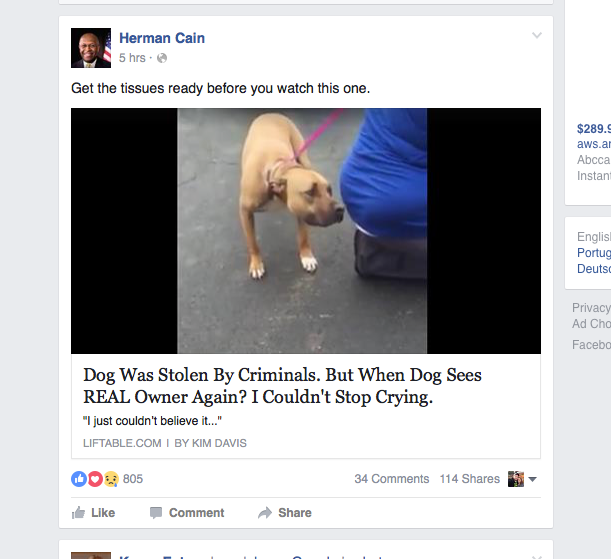 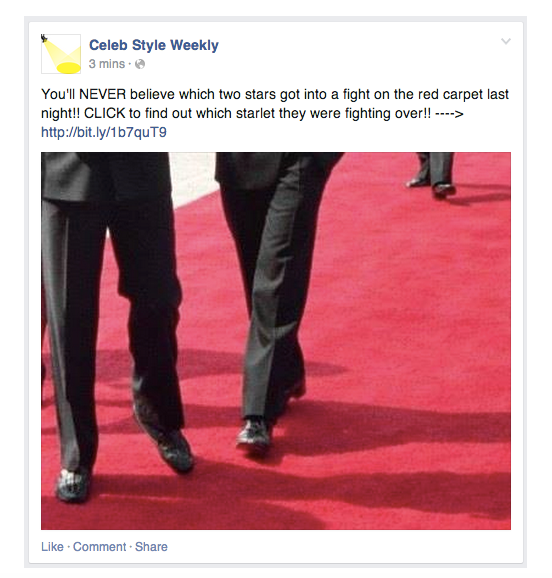 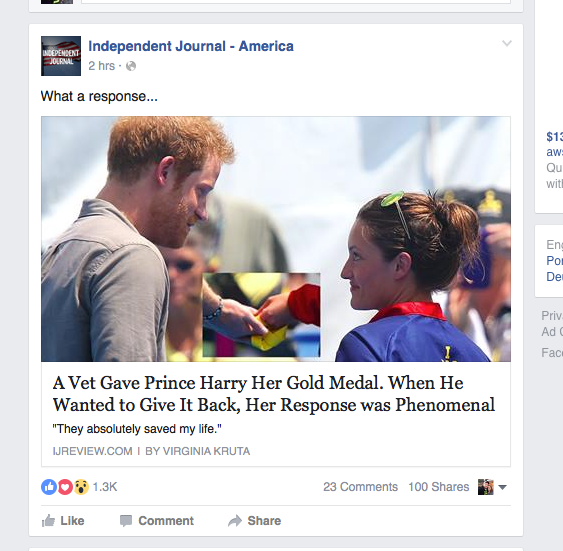 Social media is checked 17 times a day

2013: 18-34 = 3.8 hours a day
35-49 = 3 hours per day
50-64 = 2.4 hours per day

2015: 8-12 = 6 hours | 12 and up = 9 hours
Sources: digitaltrends.com | marketingcharts.com | cnn.com
[Speaker Notes: http://www.digitaltrends.com/mobile/informate-report-social-media-smartphone-use/

http://www.marketingcharts.com/online/social-networking-eats-up-3-hours-per-day-for-the-average-american-user-26049/ 

http://www.cnn.com/2015/11/03/health/teens-tweens-media-screen-use-report/]
Watch Your Time Spent On Facebook
What if we checked our Bible 17 times a day?

What if we prayed 17 times a day?

What if we invited 17 people to a Bible study?
[Speaker Notes: http://www.digitaltrends.com/mobile/informate-report-social-media-smartphone-use/

http://www.marketingcharts.com/online/social-networking-eats-up-3-hours-per-day-for-the-average-american-user-26049/ 

http://www.cnn.com/2015/11/03/health/teens-tweens-media-screen-use-report/]
What does your
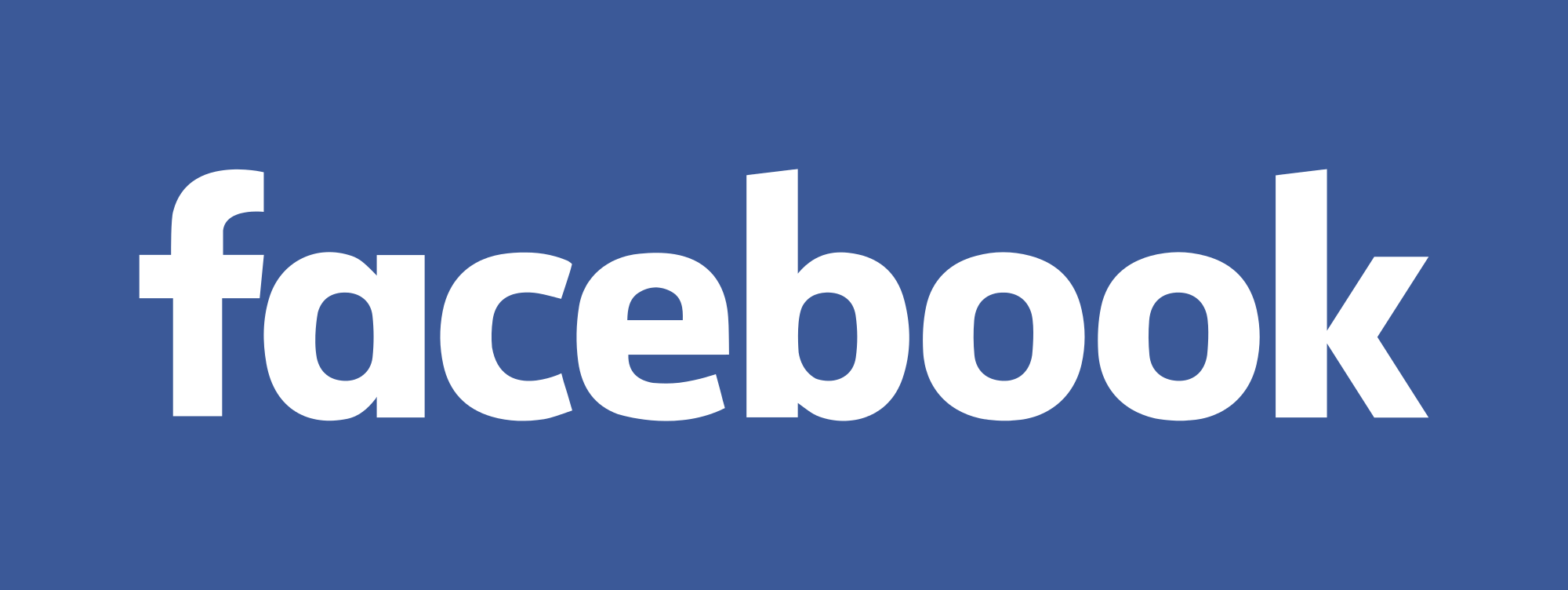 say about you?